Тема урока:
 Как начиналась галерея.
Часы уходят за днями дни.
Часы спешат за веком век.
-Куда торопитесь, часы?
Спросил однажды человек.
Часы ужасно удивились.
         Задумались.
                        Остановились.
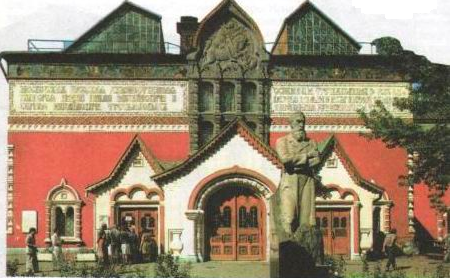 Третьяковская галерея
Шильдер Николай Густавович  «Искушение»
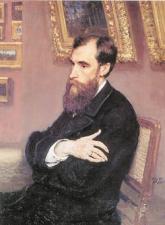 Павел Михайлович Третьяков.
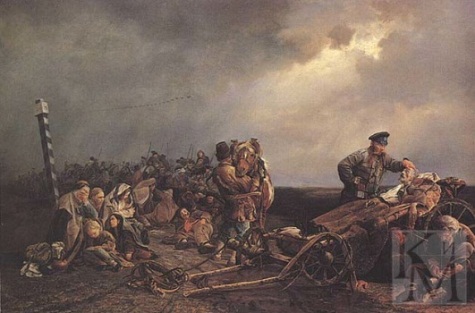 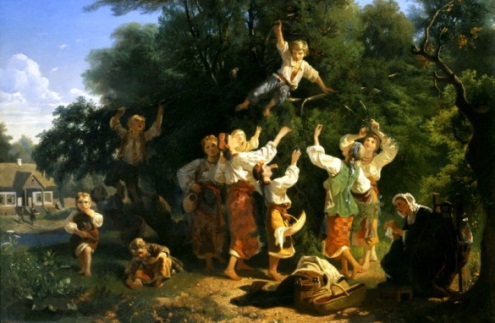 Якоби В.И. «Разносчик»,
«Привал арестантов» Перов
И.И. Соколов «Сбор вишен»
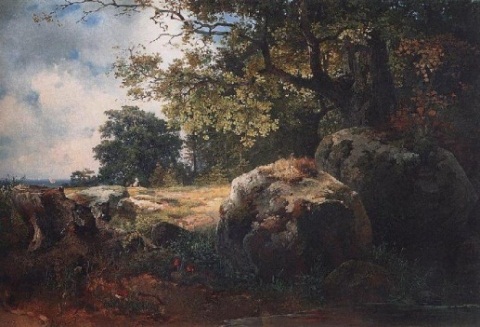 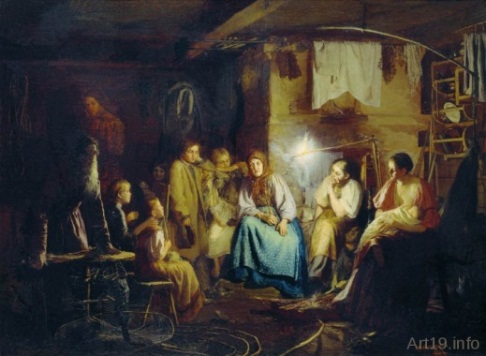 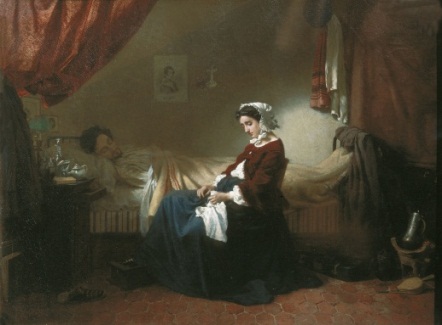 «Вид в окрестностях Ораниенбаума» Саврасов А.К.
«Больной музыкант» Клодт М.П.
«Бабушкины сказки» Максимов В.М.
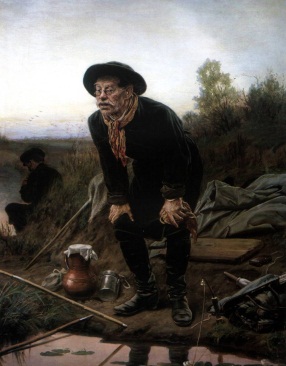 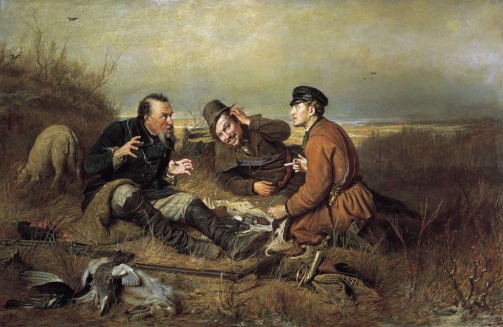 «Охотники на привале» Перов В.Г.
«Рыболов» Перов В.Г.
Княжна Тараканова» Флавицкий К.Д.
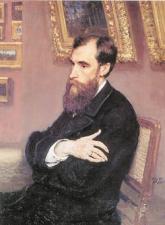 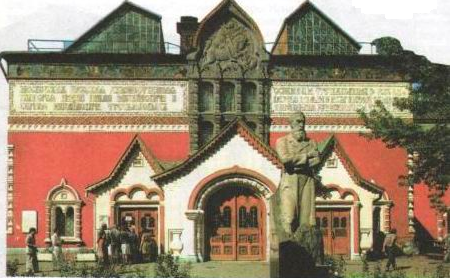